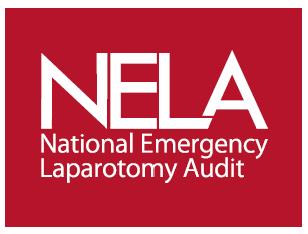 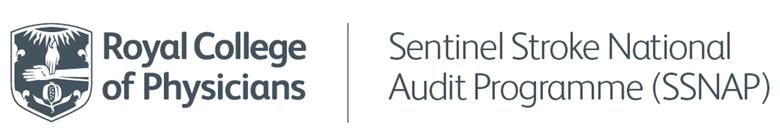 How to improve data capture and promote local quality improvement through IT
Jose Lourtie
NELA Project Manager
Royal College of Anaesthetists
Mark Kavanagh
SSNAP Programme Manager
Royal College of Physicians
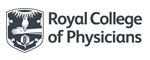 [Speaker Notes: I’m here today to talk to you about the National Emergency Laparotomy Audit – and how IT is facilitating and improving data collection and entry, and how we are using IT to assist participating sites carry out local quality improvement.]
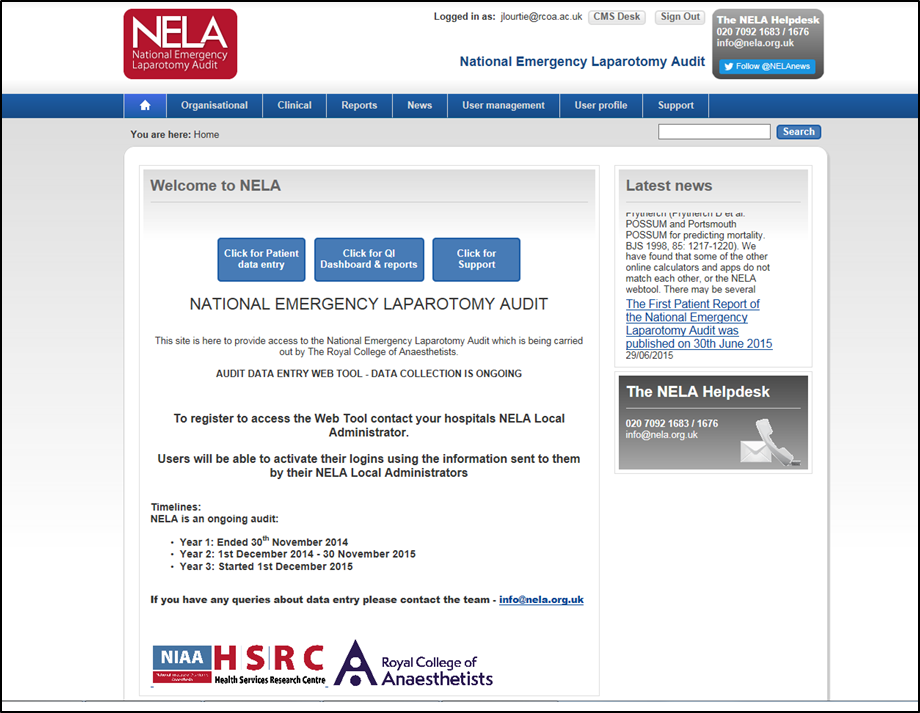 The online NELA webtool is simple and easy to use:
Quick click button for data entry
Quick click button for the QI Dashboard & Reports
Quick click button for Support
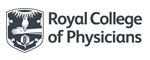 [Speaker Notes: Like the Stroke audit we use NetSolving and have a long term working relationship with them. We have benefited from their expertise and have piloted some innovative methods of feeding back data being collected:
Like stroke we provide an export function to get the raw data in an excel spreadsheet
We have also been working on providing participating sites with real-time data feedback. Which can be easily accessed via the online webtool.]
NELA QI Dashboard

What’s available:

Key QI indicators and audit measures (with more being added all the time)

Focus on Case Ascertainment & assisting with Data entry

Allows for data to be easily viewed and interpreted

Provides real-time feedback of local data

Comparison to National average

Export own data
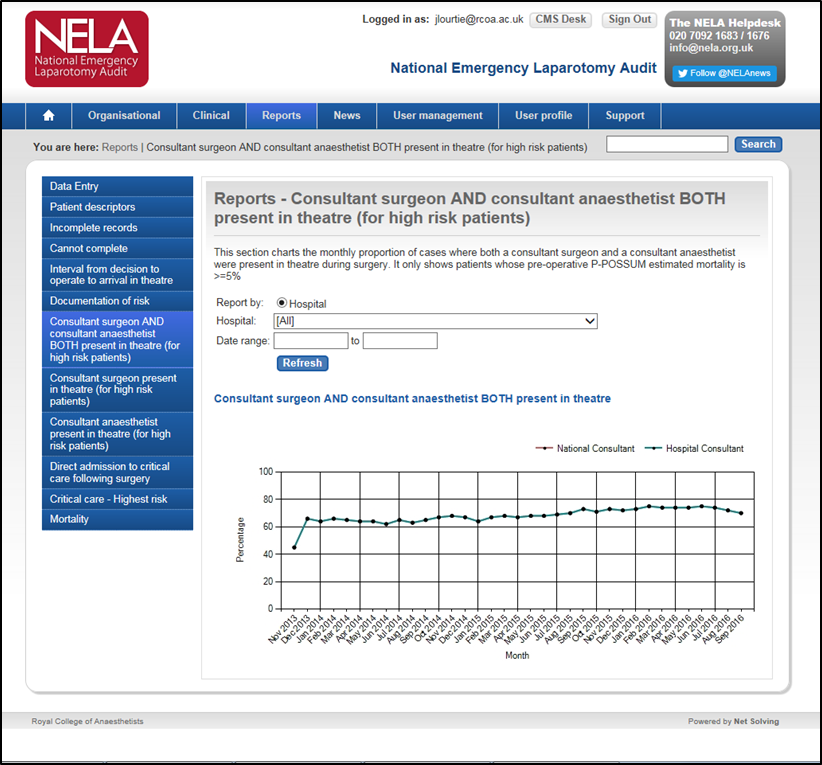 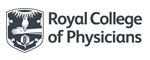 [Speaker Notes: The NELA dataset and Webtool are designed to encourage prospective data entry.

This means that as participating sites are entering, completing and then locking each individual patient case this information is then made available for them to analyse via the online QI Dashboard.]
Comparison to National average
Case Ascertainment
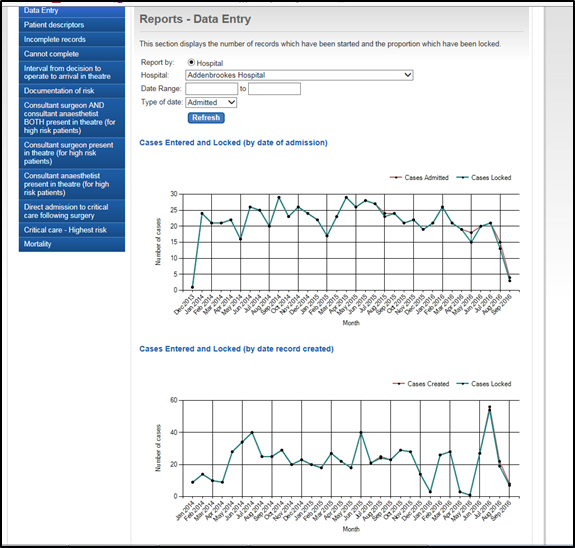 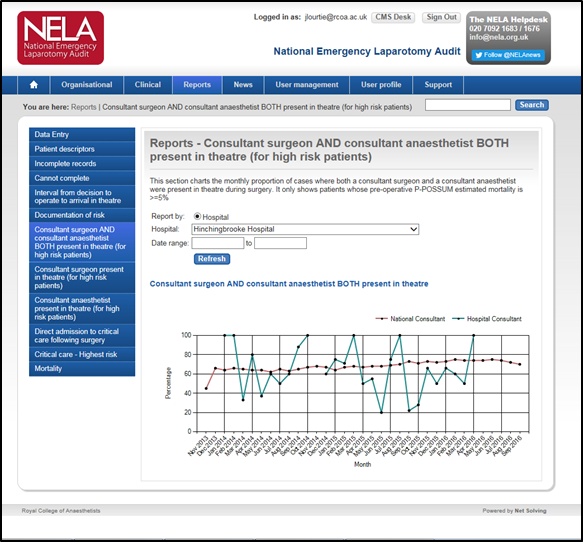 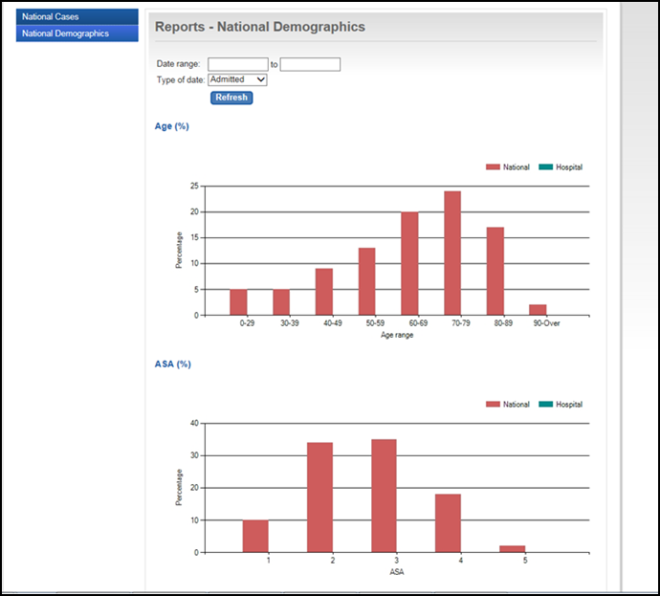 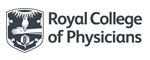 [Speaker Notes: - Key indicators can be viewed in graph form. These can be downloaded to be used in local presentations
Participants are also able to see the progress being made with entering cases and how many incomplete / locked / complete cases they have on the webtool
The data for the key indicators is provided real-time and is updated as soon as a case is locked
A national average is also shown to allow for comparison]
Custom Fields
Hospitals using custom fields:

Royal Preston Hospital
The Royal Bournemouth Hospital
Ysbyty Gwynedd Hospital
Glan Clwyd General Hospital
Wrexham Maelor Hospital
Medway Maritime Hospital
The Queen Elizabeth Hospital
Bedford Hospital
Royal Victoria Hospital
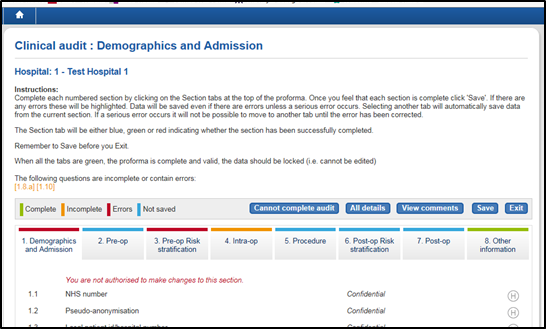 Studies / Research using custom fields at local hospitals:

Adoption of Lung Protective Ventilations Strategies in Patients Undergoing Emergency Laparotomy (ALPINE)

Emergency Laparotomy Collaborative (ELC)
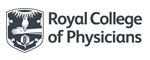 [Speaker Notes: Custom Fields – On the webtool there is the facility to allow local hospitals to collect their own data alongside the full audit dataset. In Section 8 it allows for ‘Custom Fields’ to be added.

Several sites are already making use of this facility

It allows for further QI work to take place locally and provides encouragement to enter the data

We have also worked with small studies that are taking place across multiple sites. They have worked with local leads and then the webtool facilitates their data collection. This allows for regions to work together and carry out QI initiatives]
Custom Fields
Example:
Example:
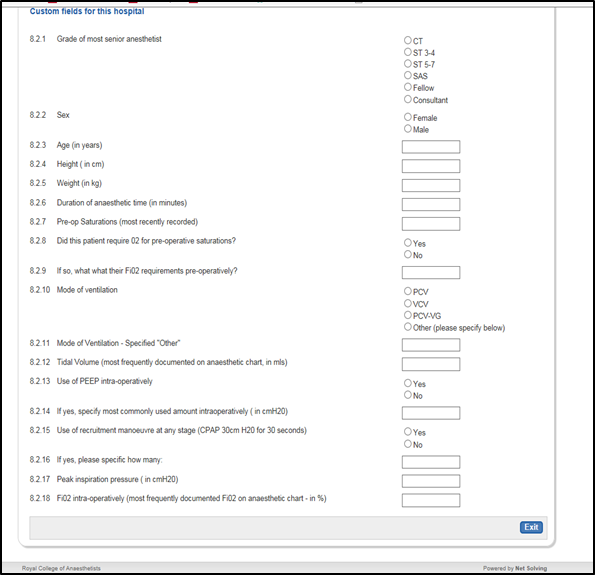 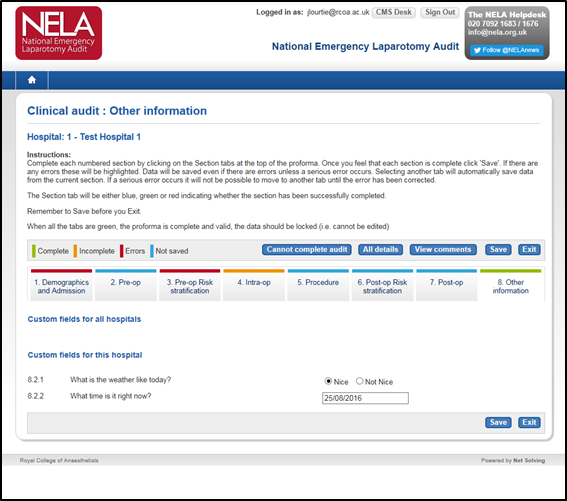 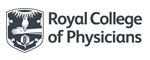 [Speaker Notes: Here are some examples of how it looks and works]
Data completion & Submitting (Locking) Cases
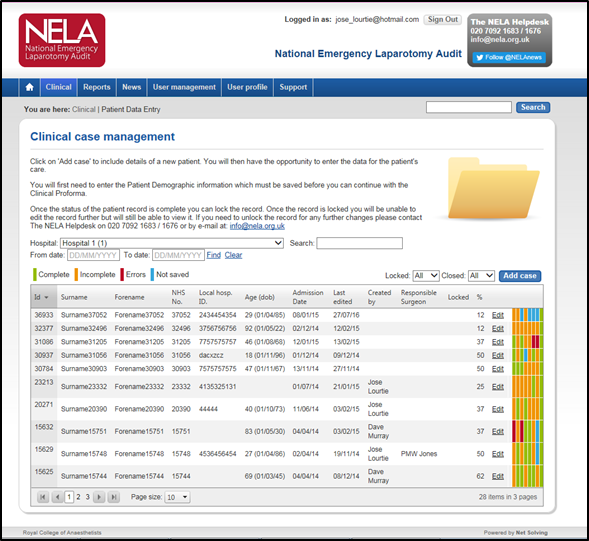 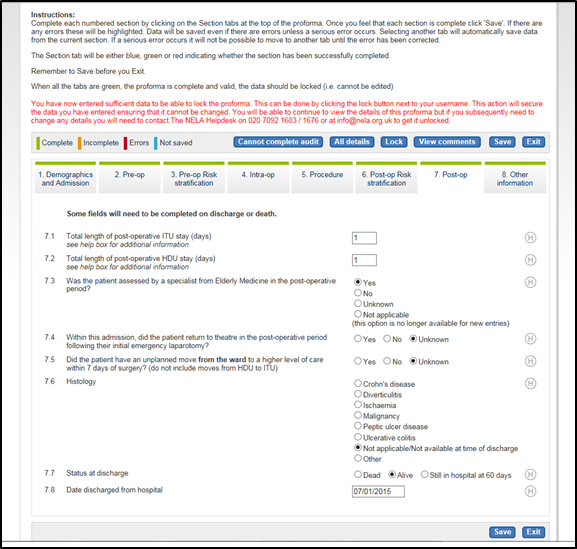 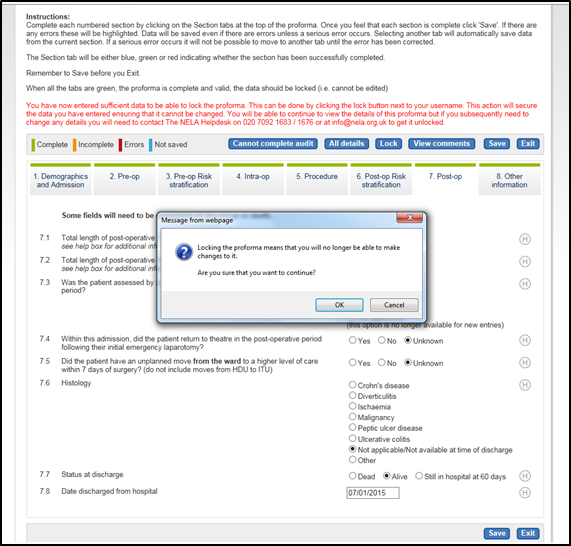 Simple – colour coded for easy to see progress for individual cases
Double checking that data is ready to be submitted
Once complete case goes green allowing it to be locked
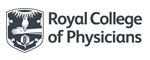 [Speaker Notes: The webtool is very intuative:
Simple colour coded sections allow to see the progress of each individual patient case
All green then it is complete
Is secure and ensures that when data is locked local users are satisfied it can be submitted to the audit]
Engaging results area with specific permissions
Clinicians, commissioners, researchers, SCN’s, local authorities and more NHS groups can access results on the webtool

Accessing for any time period results is intuitive, and requires only a couple of clicks on a mouse

Permissions can be set against different user types so they can access only specific reports at defined time periods

This means that latest results can be disseminated in stages – teams ,to clinical networks, to wider NHS professionals, to public domain

Clinical teams therefore have the opportunity to review and discuss their own results before they are made more widely available
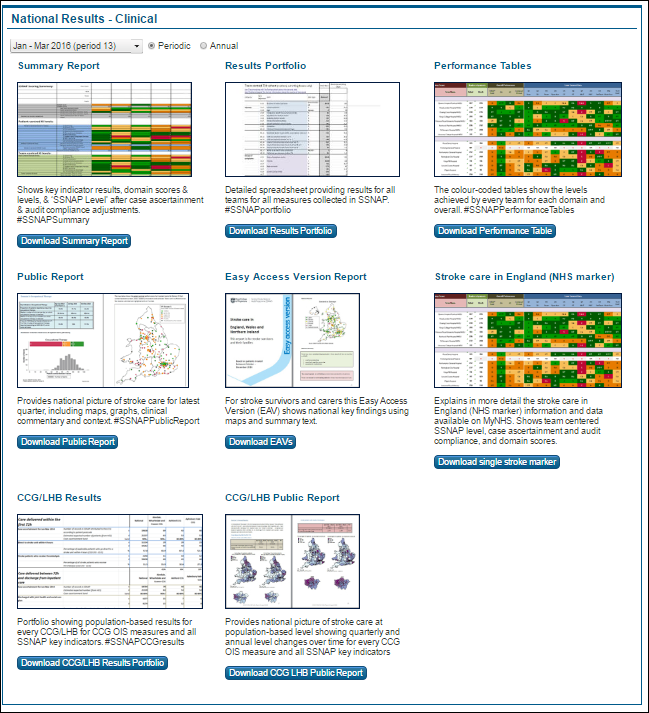 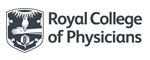 Export function on SSNAP
Ability to export locked records on SSNAP at any time for local reporting

For local analysis and quality improvement work  between official SSNAP reporting periods

Specific sections of the dataset can be selected

Set custom date ranges for weekly/monthly analysis

Custom fields can be exported to and analysed for quality improvement projects

Allows teams to find out where immediate improvements are required in key areas of care
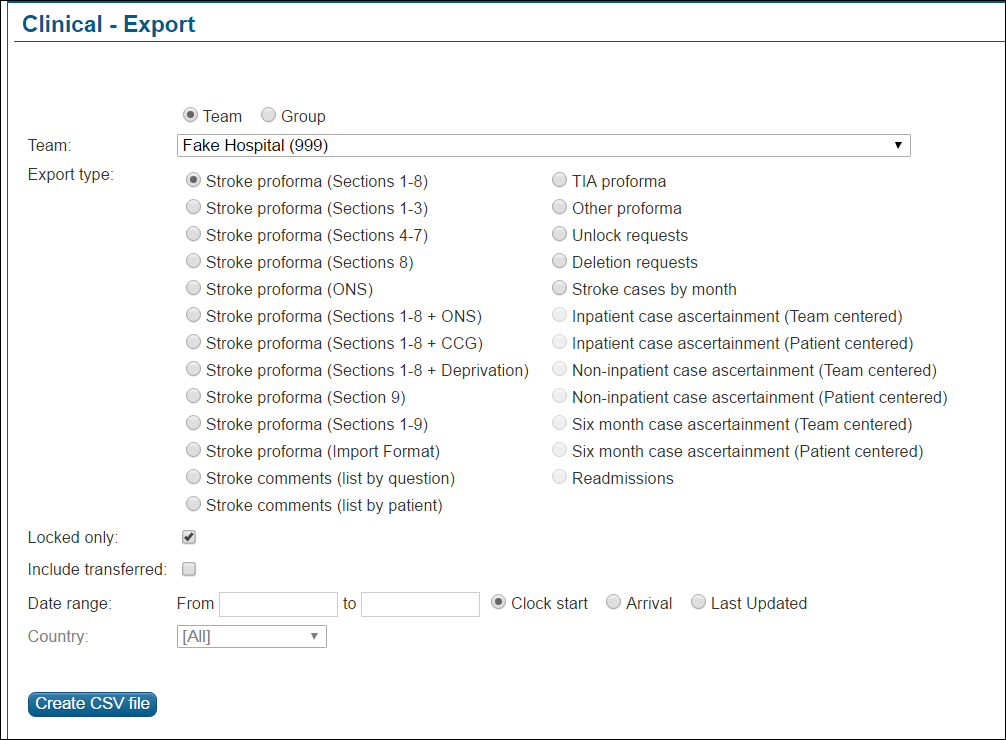 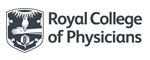 Accessible front facing which can be updated inhouse
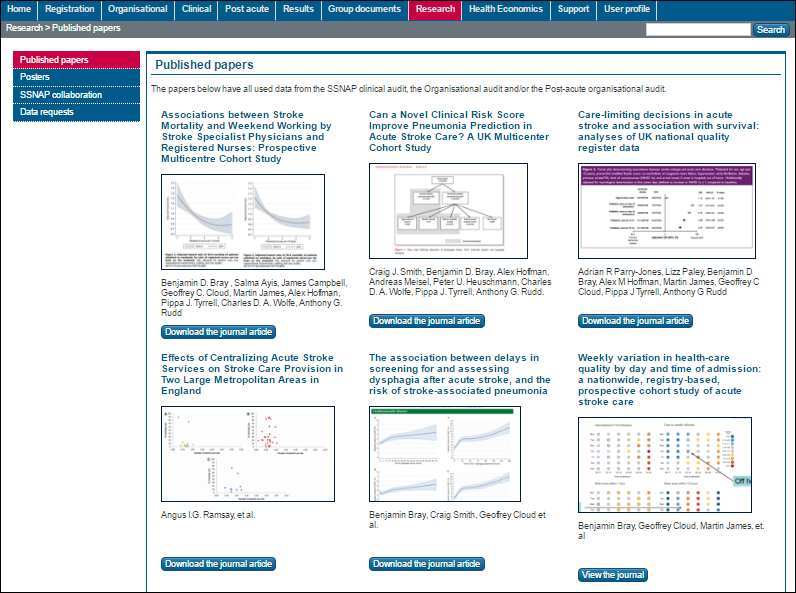 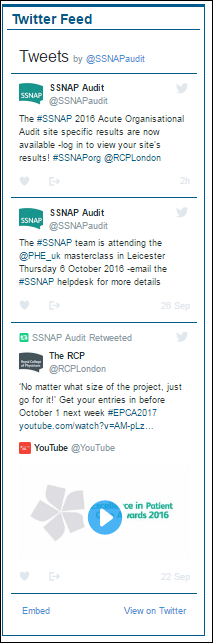 Webpages can be created and updated by the SSNAP team quickly and effectively

Ability to create new areas of the webtool to promote new outputs, projects, and audit developments

This can include new tabs, text, images, radio buttons, reports

Can check everything is functioning correctly on test sites before launching it on live site

Ensures webtool remains useful, relevant and provides timely information to users
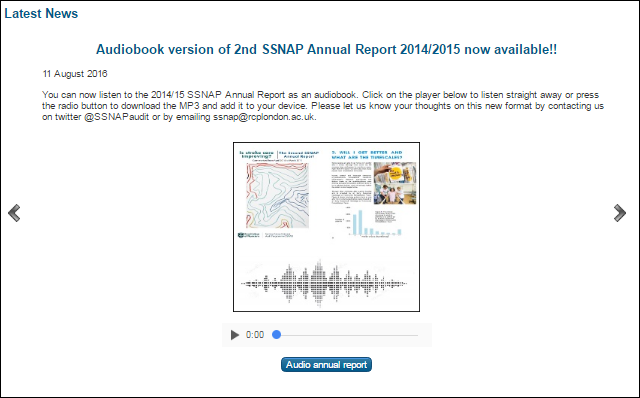 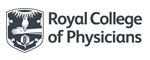 Real time indicators for each patient record
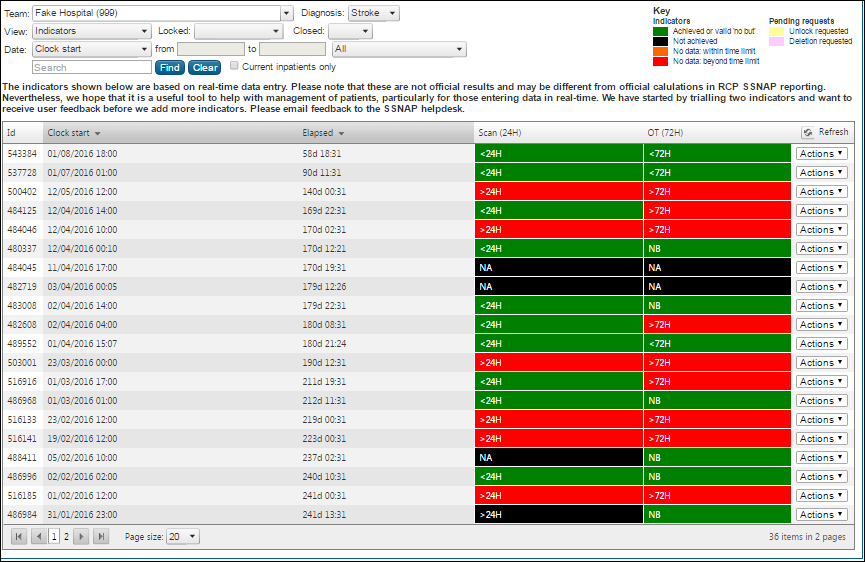 Real time indicators available for every new patients record started on SSNAP

Time bound indicators show teams what measures of care have been completed and what still need to be done in real time

It shows if an indicator has been achieved and how much time is left to complete it – for example

This encourages regular review of patient data, prospective ‘real time’ data  entry, and using the webtool as a resource for quality improvement
“The information is really useful and is good for being able to highlight issues (eg breaches) as they arise, rather than waiting to report at the end of the month” – Dorset County Hospital
“This new FANTASTIC  feature gives us visual and real time information on whether the above standards are met and explore straight away potential issues and strategies to implement for improvement” – University College Hospital London
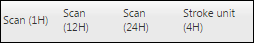 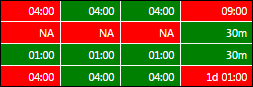 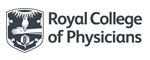 Numerous features to aid data entry and encourage regular reviews on activity and performance
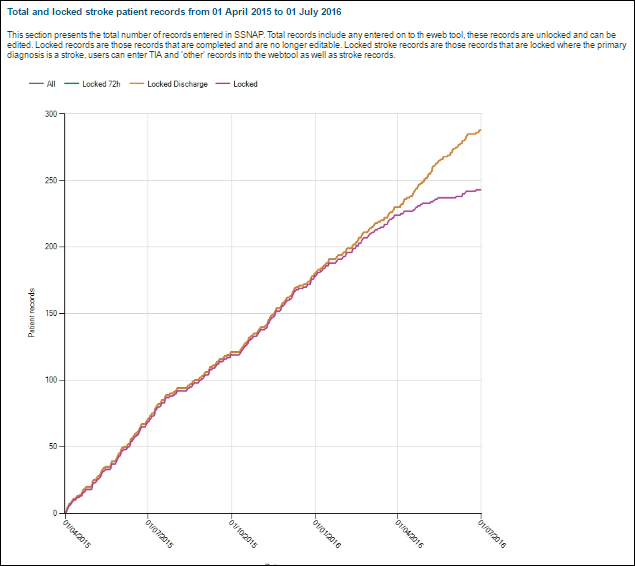 Customisable reports available to teams to review activity and ensure all data has been entered completely and accurately.

Ability to filter to view only specific information such time periods, record completion status’, 

Create bespoke ‘unlocked records’ reports to check what still needs to be completed and locked ahead of each data locking deadline

This helps to ensure case ascertainment requirements are met and that data submitted to SSNAP are complete and of high quality
“Thank for your help, the new filters have encouraged me to try and sort out all the oddities, I am finding them really useful at the moment” - West Suffolk Hospital
“Just to say a big thank you for the ‘unlocked records report’ it is brill!!! – South Tyneside Hospital
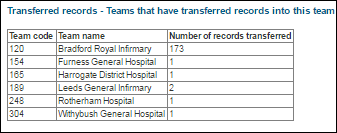 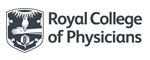 NetSolving Support
Help / support

Easy to contact via telephone or email

Quick response and assistance
Issue tracker
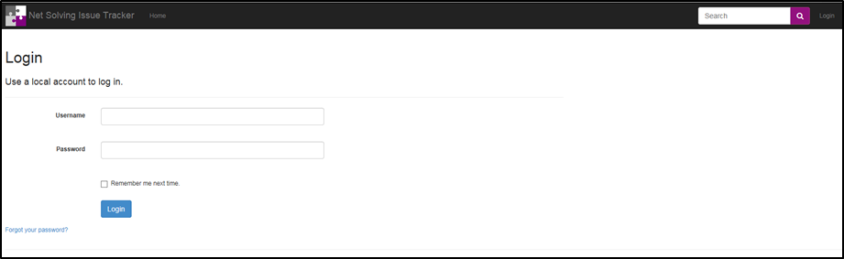 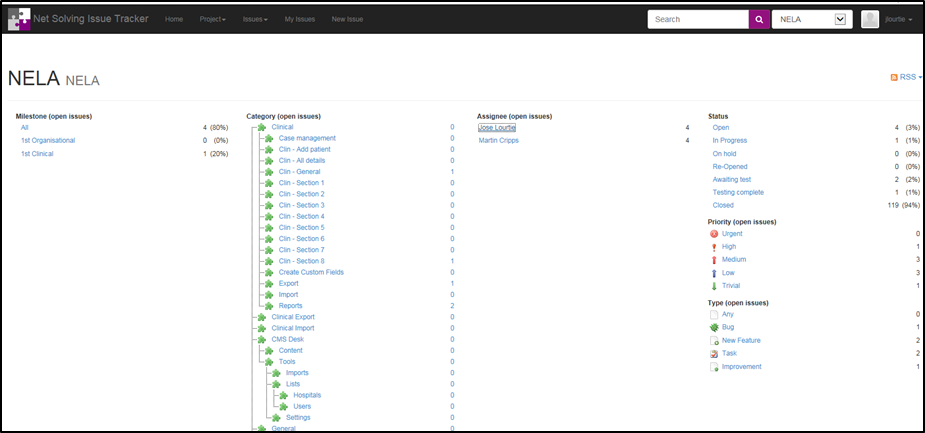 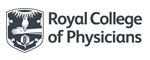 [Speaker Notes: NetSolving also provides a useful Issue Tracker:
This allows for those administrating the running of the audit to request assistance on any problems, ask for an update or an improvement to the webtool
It keeps track of the progress and automatically assigns workload
Gives a good indication of the work being carried out

NetSolving are very responsive when they are contacted – Telephone or email]
ANY QUESTIONS?

More information at: NELA.ORG.UK and strokeaudit.org  

Follow us on: @NELANews @SSNAPaudit

Email: jlourtie@rcoa.ac.uk or mark.kavanagh@rcplondon.ac.uk
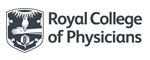 [Speaker Notes: Thanks very much…. Any questions]